Zimska šola v naraviBohinj, 3.1.2022
CŠOD

Ribčev Laz 63, Bohinjsko Jezero, 4265 Bohinjsko Jezero, Slovenija
Tel.: 04 572 41 41  ( med 18.00 in 19.00 uro )
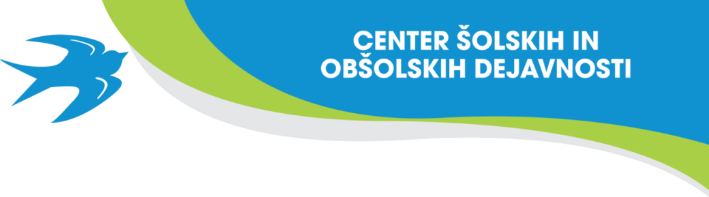 Bivalni pogoji
85 ležišč v obnovljeni stavbi
Ribčev Laz 63, Bohinjsko Jezero,, SI-4256 Bohinjsko Jezero
Sobe (WC in tuš sta v sobi)
5-posteljne, 4-posteljna, 3-posteljne, 2-posteljne, 1-posteljna
Jedilnica: 88 stolov
Učilnici
Manjša učilnica

Igrišča
Odbojka
Nogomet
Zunanji fitnes
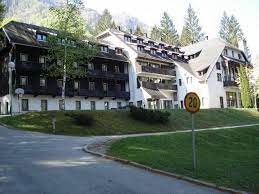 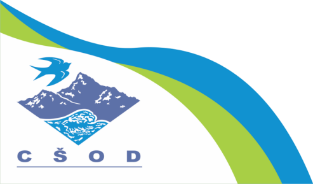 [Speaker Notes: PROSTOR ZA OPOMBE.]
Bivalni pogoji
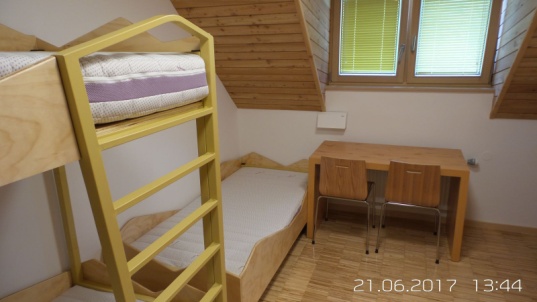 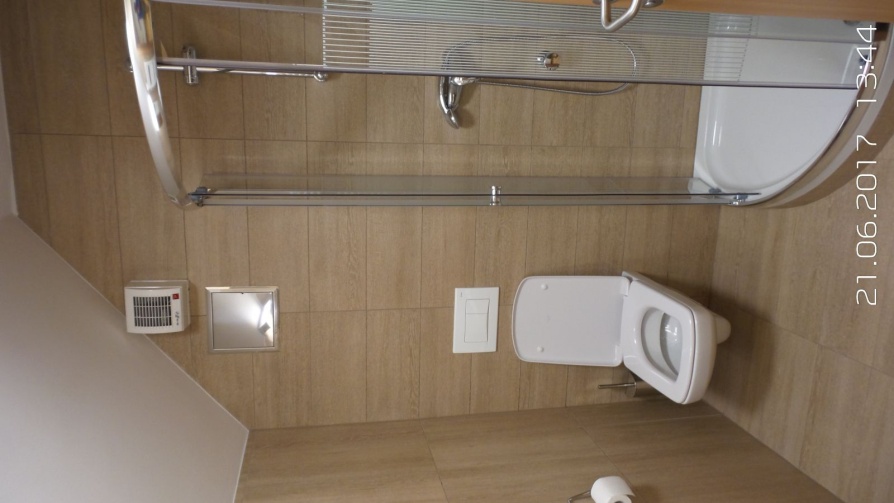 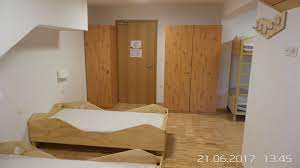 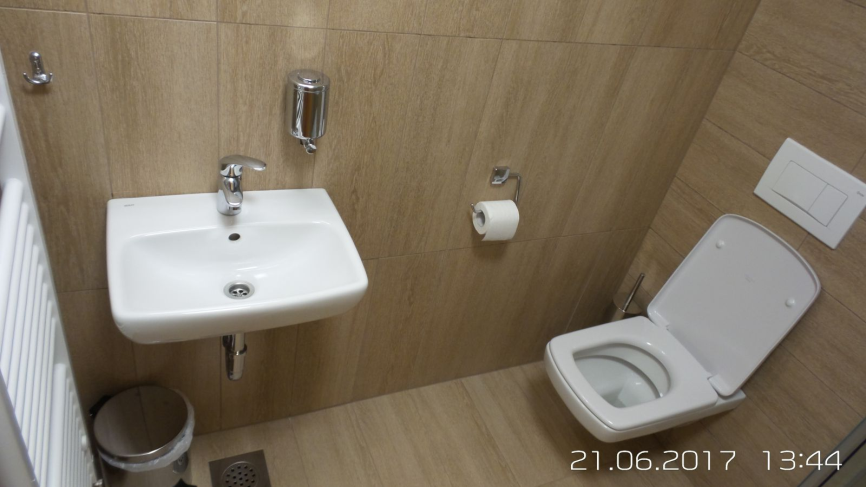 Učilnice,
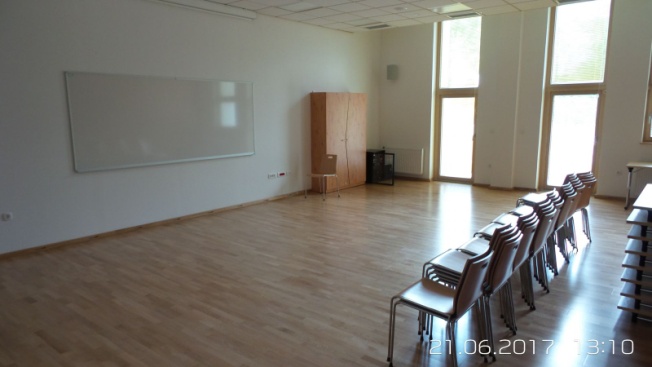 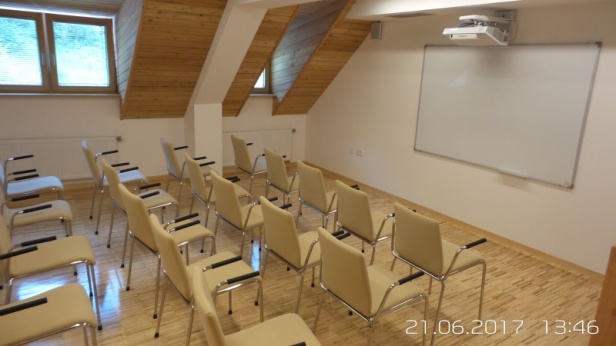 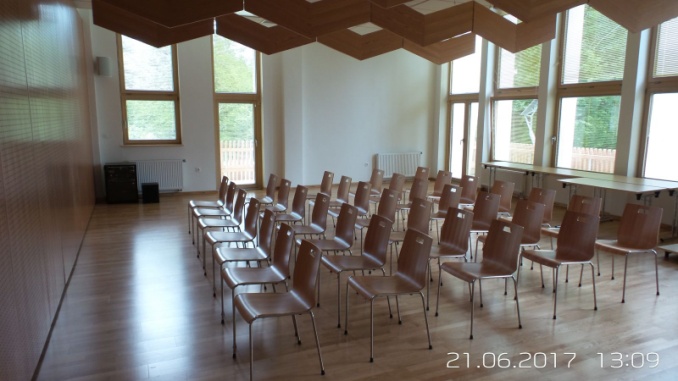 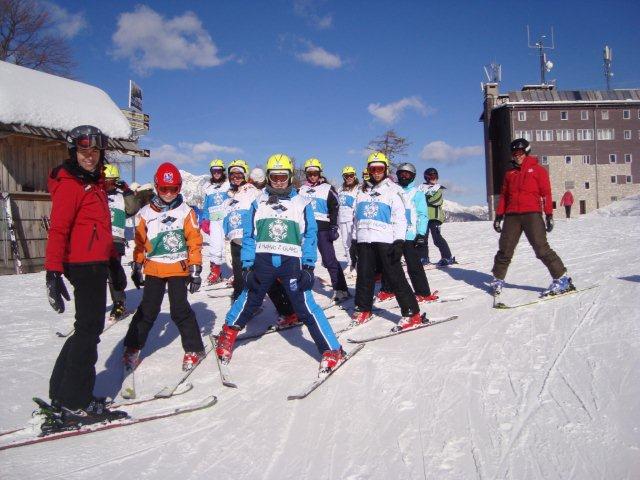 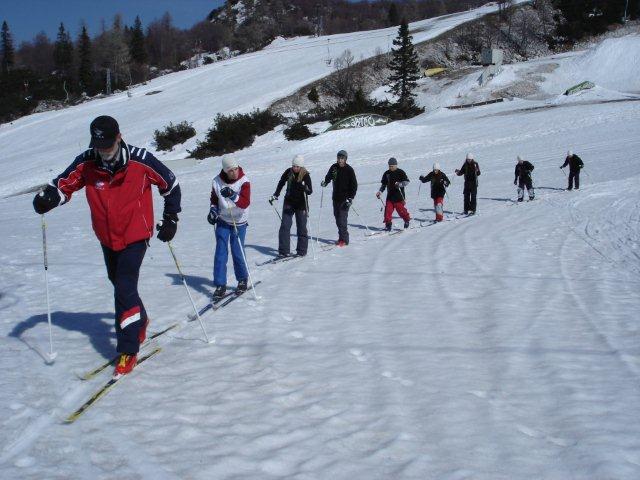 URNIK
7:00       VSTAJANJE
7:30       ZAJTRK
8:20       ODHOD NA SMUČANJE
9:00       SMUČANJE NA SMUČIŠČU VOGEL
11:00     MALICA NA SMUČIŠČU
11:30     SMUČANJE NA SMUČIŠČU VOGEL
13:30     PRIHOD S SMUČANJA
14:00     KOSILO V CŠOD BOHINJ
15:00     POPOLDANSKI PROGRAM
16:30     ODMOR
17:00     POPOLDANSKI PROGRAM
18:30     VEČERJA
19:30     VEČERNA  ANIMACIJA
21:00     NOČNI POČITEK
V zimski šoli v naravi
 bomo izvedli naslednje aktivnosti:


Tri športne dni
En  kulturni dan – fraze
En naravoslovni dan  - obnovljivi viri energije
SEZNAM OPREME, KI JO MORAJO IMETI UČENCI S SEBOJ
Ostale informacije:
Odhod bo v ponedeljek 3.1.2022 ob 7.00 izpred OŠ Tabor Logatec. Učenci naj bodo oblečeni v smučarsko opremo,
 saj gremo takoj, ko oddamo prtljago v domu, naprej na smučišče. Smučarske čevlje imajo učenci v posebni torbi . Obuti 
 naj  bodo v pohodne čevlje – glej seznam.
Vrnemo se v petek. 7.1.2022 približno ob 15.30 pred  OŠ Tabor Logatec.
Smuči in palice naj bodo povezane skupaj z vezicami, s seboj naj imajo tudi vezice za pripravo smuči ob povratku.
Ostala navodila bodo dobili učenci na razrednih urah in pri urah športa.
Učenci ne smejo imeti mobitela.
                                                                                         Razredniki 6. a+b +c razreda in učitelj ŠPO, Fefer Borut
Cena
Polna cena zimske ŠVN je              194, 4 €
Sofinanciranje MIZŠ  je                      34,0 €

Končna cena (maximalna cena) je 169,3 €

Možnosti plačila:
                       na decembrski položnici  60 €
                       na januarski položnici       50 €
na februarski položnici poračun – max 60 €
Zaprosilo za subvencijo mora biti oddano do petka, 10.12.2021,                                                               z naslednjimi prilogami:                                                          4. člen (vloge)Za subvencioniranje šole v naravi zaprosijo šolo starši oz. zakoniti zastopnik učenca na obrazcu »Vloga za subvencioniranje šole v naravi« (v nadaljevanju vloga), ki ga dobijo v šolski svetovalni službi  ali na spletni strani šole – svetovalna služba subvencije – vloga.Izpolnjeno vlogo, kateri starši oz. zakoniti zastopnik učenca zaradi hitrejšega postopka priložijo naslednja dokazila:zadnjo odločbo o prejemanju denarne socialne pomočizadnja odločba o otroškem dodatkupotrdilo o morebitni brezposelnosti, ki je nastala po izdaji zadnje odločbe o otroškem dodatkudokazila o morebitnem bolniškem staležu (dolgotrajna bolezen)mnenje ali potrdilo o socialnem stanju v družini izdano od pristojnega centra za socialno delo (dolgotrajnejši socialni problemi in druge posebnosti v družini)Obrazec je na voljo na šolski spletni strani od, 30.11.2021, v zavihku Svetovalna služba – subvencije – vloga za zimsko ŠVN). Oddate ga v zaprti kuverti v tajništvo šole, priporočeno po redni pošti ali v elektronski obliki na naslov svetovalna.sluzba@os-tabor.si, vedno s pripisom: za subvencijo zimske ŠVN. Obrazec je potrebno oddati najkasneje do 10.12.202
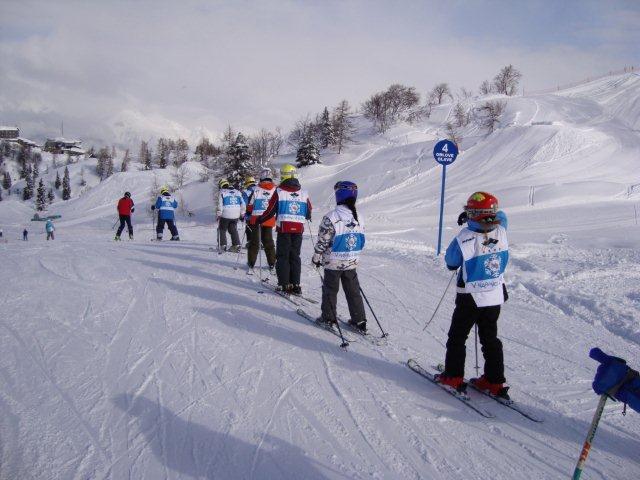 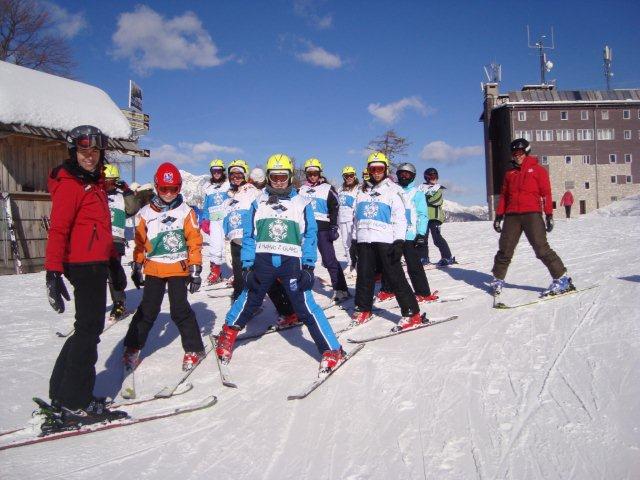 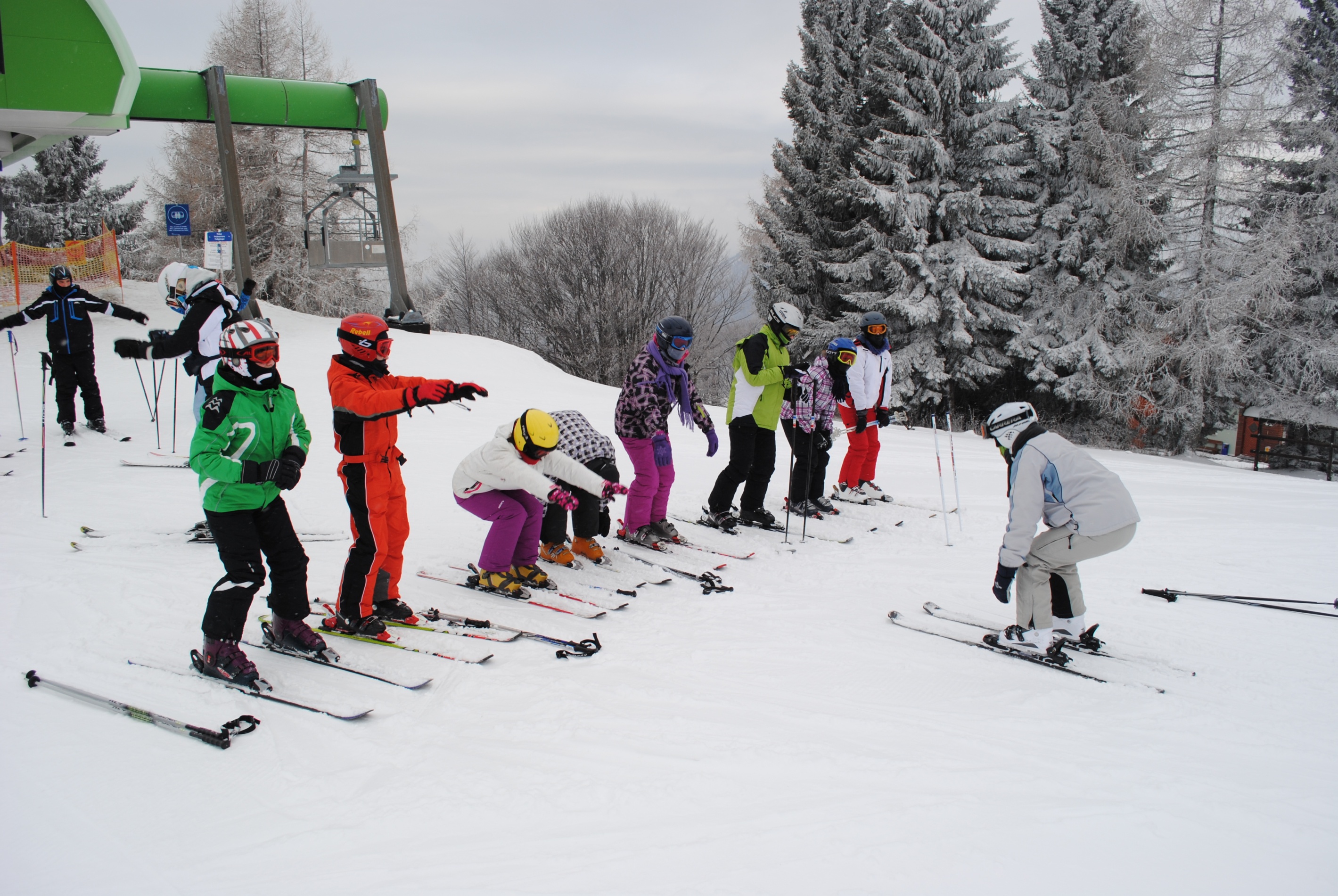 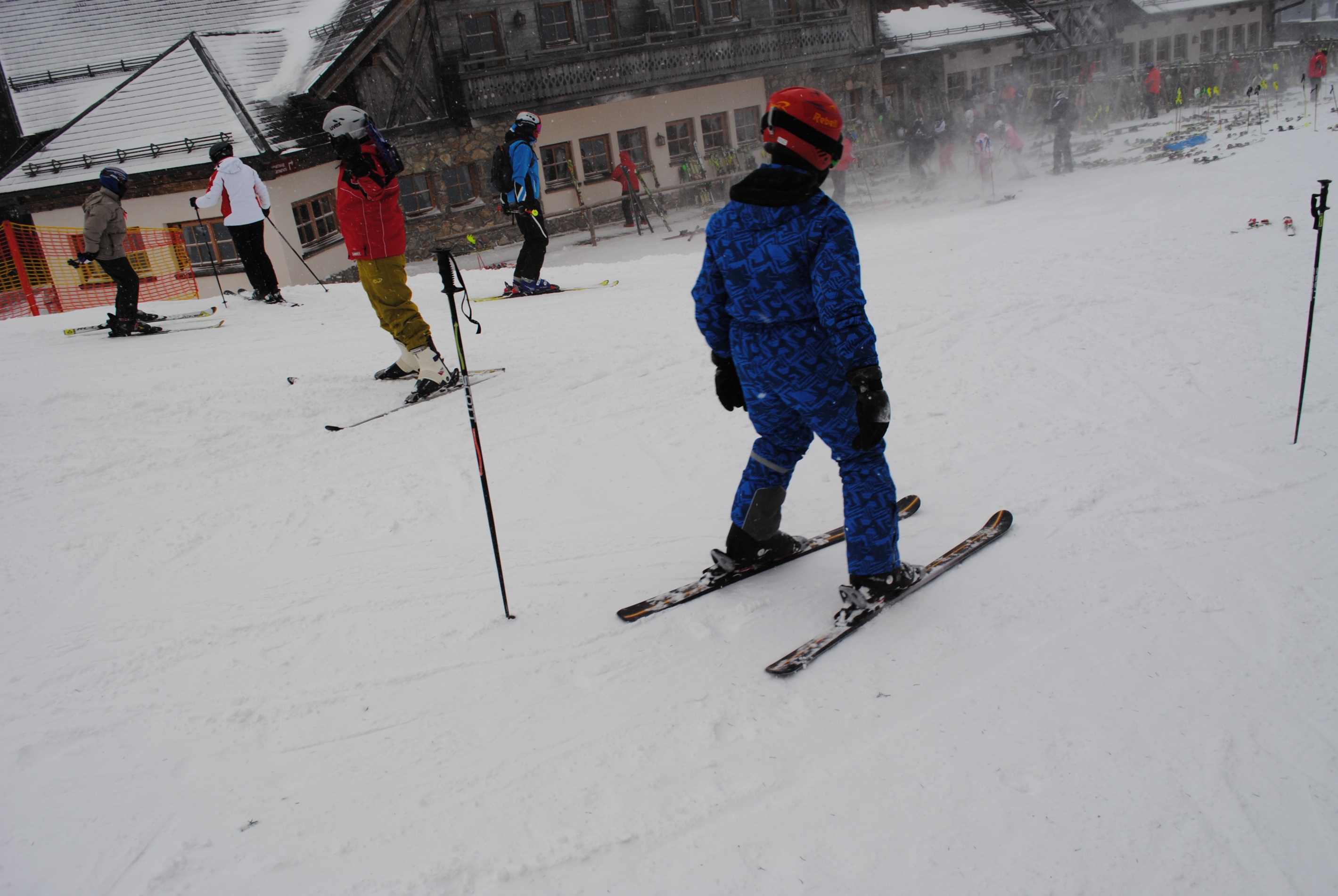 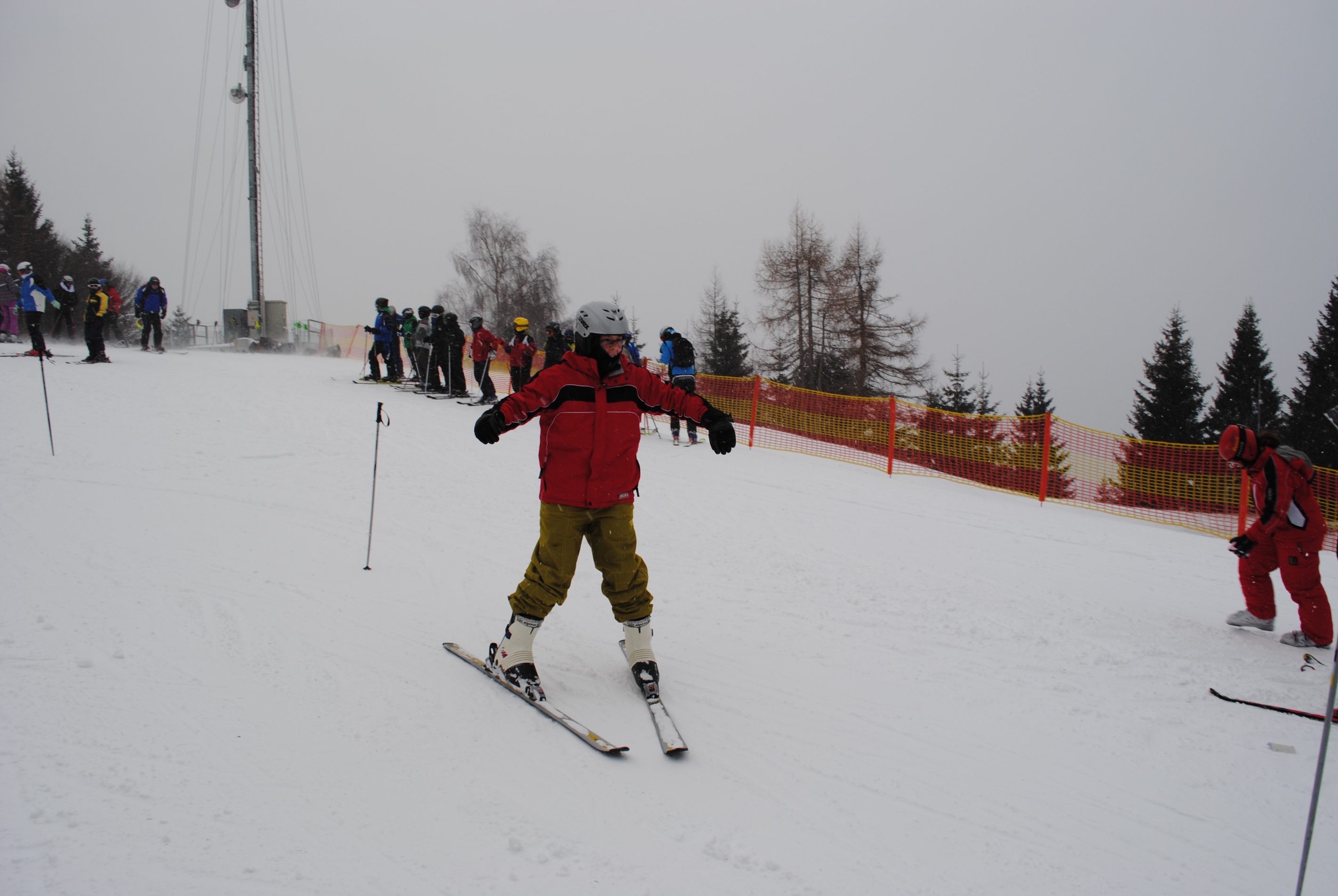 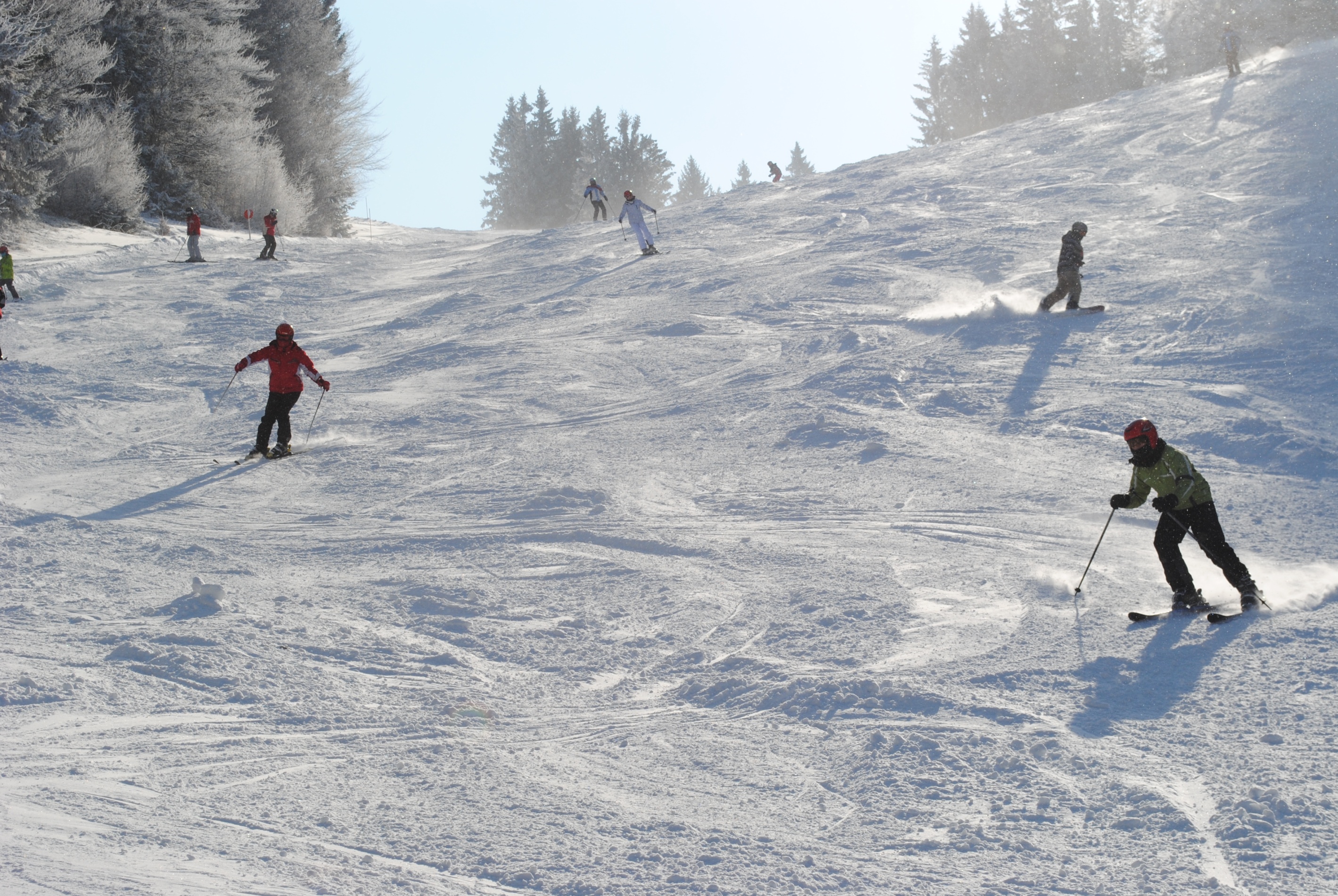